Sports Facilities Provision SurveyDenes Oval
Denes Oval
107 people responded about Denes Oval (out of 192)

Of those, 23 said they never visited with 11 stating there were no facilities for them, and 10 being unaware of the park.  Two others left comments such as “not sure if it’s free” and “it’s a mess”. 
Of these people who have never visited, 15 wanted better or more varied facilities whilst 2 wanted better accessibility.  3 others left comments around the subject of knowing what is at the site.
Additional comments from this group included:
“Why did the council let it get into so much decaying state”
“Looks lovely from a distance”
“I would like to see a running track in Lowestoft, the town has two UKA affiliated clubs for Senior and Junior athletes and other numerous running clubs in the surrounding area (beccles / bungay), but the town has no facilities to promote track and field athletics. I believe this area of the town would be an ideal location for these facilities.”
Denes Oval
Of the 84 who do visit the park, most (36) visit on a weekly basis with a further 19 visiting yearly.
The six people who selected ‘other’ commented “I would use it if they allowed rollerskates”, “Every other day”, “2-3 times per week”, “Temporarily weekly”, “twice weekly” and “Every week during cricket season”.

Age categories of visitors:

Under 18 | 4
18-24 | 5
25-34 | 18
35-44 | 40
45-54 | 28
55-64 | 35
65 and over | 39
How often do you visit Denes Oval?
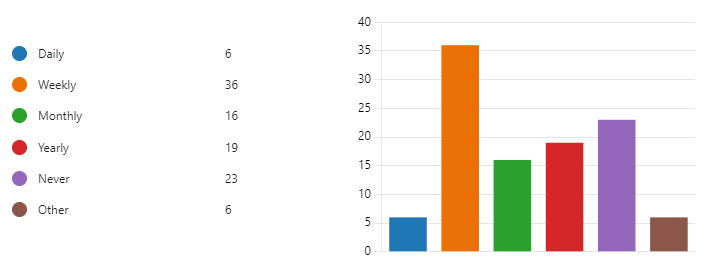 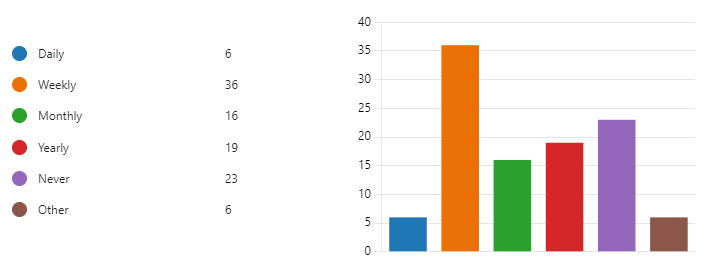 Denes Oval
How do you usually travel to Denes Oval?
A higher number of visitors drive to Denes Oval over any other means of transport. 

One person “runs” to Denes Oval.
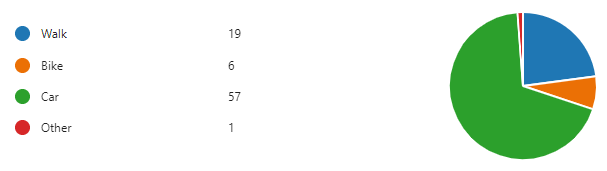 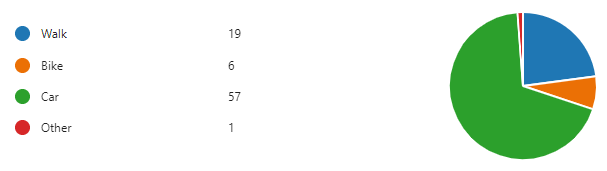 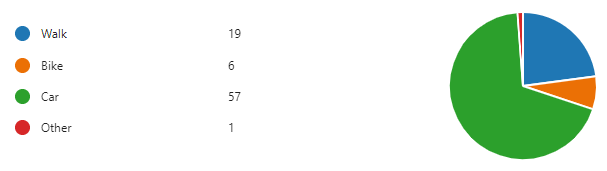 What do you use Denes Oval for?
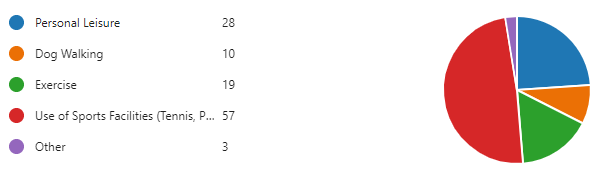 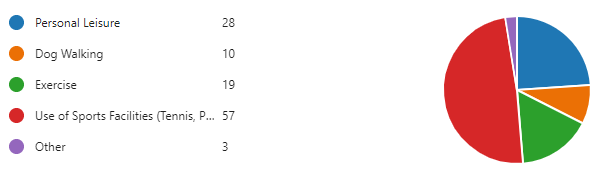 People were allowed to select multiple answers for this question.  As expected, use of sports facilities was the main use for Denes Oval.

The three responses for ‘other’ were “tennis both personal and for LTTC”, “member of LTTC” and “watch cricket”.
Denes Oval
What is your favourite part about Denes Oval?
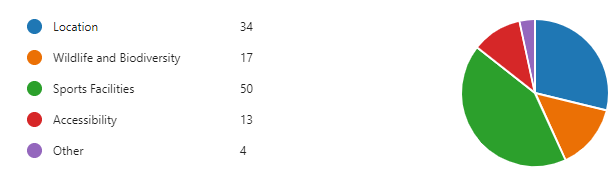 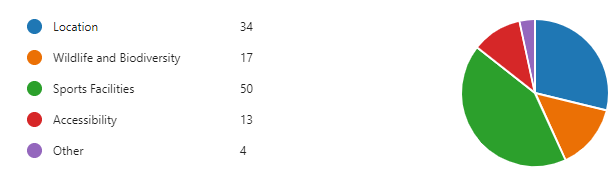 People were welcome to submit multiple answers to this question.

Sports facilities came out as the top response with 42% followed by  Location with 29%.

The responses for ‘other’ included “floodlit tennis”, “do not have one. Just where cricket occurs”, “sea front” and “heritage features”.
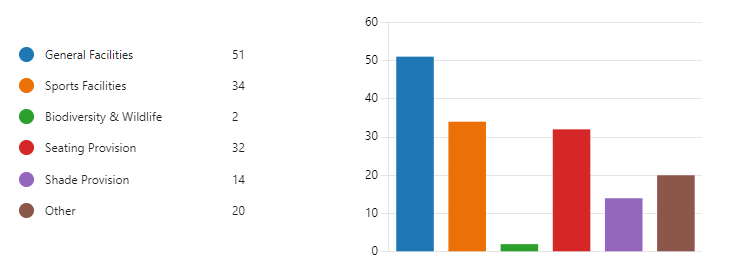 Denes Oval
What could be improved at Denes Oval?
General facilities were high priorities, alongside more seating provision.

‘Other’ received 20 responses.  These were:
“Disability parking bay and disabled toilets as the toilets are not currently suitable”
“Running track”
“Being able to book courts”
“More investment in marketing this place and providing holiday clubs for children”
“The appearance of the external wall is shocking. Since the building towards the North-East corner was removed there is a large gap where temporary fencing was installed. This needs to come down and be replaced with a proper wall in line with the remainder.”
“toilets”
“bike racks”
“Toilets are a disgrace, have raised this with the Council to no avail”
“Restore walls and pavilion, upgrade cricket nets”
“Rebuild the wall. It looks derelict”
“Allow rollerskates”
“Toilets and clubhouse”
“Bubble over the tennis courts for all weather use”
“Changing rooms, storage areas for sports clubs, toilets etc.”
“Club house, toilets and a café”
“Toilets for sports and public use could be improved”
“Pavilion needs refurbishment. Need to stop people parking on the grass and redesign the area between the Pavilion and Tennis courts so a safe area to walk and move around the site. Stop car parking in this area. Encourage people to use the car park at end of road. Provide cycle parking.”
Denes Oval
Use of existing facilities
Denes Oval is home to a selection of different sports facilities including tennis, cricket and putting.  As part of the survey, people were asked to give a guide on how often they used these (i.e. daily, more than once a week, weekly, more than twice a month, monthly, never).




The tennis courts prove to be the most used facility at Denes Oval.  The majority of users are in the 65+ age category (22.5%) followed by the 35-44 and 55-64 age categories (20%).  7.5% of users are under 25.
‘Amount of Use’ is calculated based on a four-week cycle based on the frequency of use (i.e. one vote for ‘daily’ equates to 28 uses in a month and a vote for ‘more than once a week’ equates to 8 uses etc.)
Denes Oval
Opinion on new facilities
Use of new facilities
‘Amount of Use’ is calculated based on a four-week cycle based on the frequency of use (i.e. one vote for ‘daily’ equates to 28 uses in a month and a vote for ‘more than once a week’ equates to 8 uses etc.)
People were asked for their opinion on some example facilities to install in Denes Oval and how often they would use them (i.e. daily, more than once a week, weekly, more than twice a month, monthly, never).
In summary, it is clear that the most people were either positive towards installing a pétanque piste or were neutral, with a high use of the facility on a monthly basis.
Denes Oval
New facilities
People also offered a range of comments on other new facilities or improvements they would like to see.  These have been sorted into categories below:
Facilities
Improve toilets
Café/clubhouse facility
Bar
Improvements to the pavilion/club house
Kiosk
Homeless shelter/food bank
Sports Facilities
Rollerskating
Supervised Archery Facility
Children’s play equipment
Splash Park
Running Track
New Cricket Nets
Overall sports area with basketball, netball, football etc.
Netball courts
Tennis Courts
Covered Tennis Courts
Tennis court bubble for all weather facilities
Continuation of adding pickleball courts to existing tennis courts
Padel tennis courts
Table tennis
Other comments
Tidy up the whole area
Restore and enhance existing facilities
Denes Oval
Accessibility and Inclusion
People were offered a chance to leave comments on how Denes Oval could be more accessible and inclusive.
Good for facilities to be inclusive but a tennis club can also co-exist with the public using sports for free. Membership of a tennis club offers different benefits e.g. playing in league matches, club competitions, coaching to improve standard, meeting new people
Building a bar etc
More information to schools etc
Redevelop cricket and tennis pavilion with all facilities & some spectator seating & viewing area connected
Some form of public transport if less care use is desired.
Better toilet and baby changing facilities.   Ensure that the site is staffed throughout the year
Ramp access to the upper tier of courts suitable for wheelchair users. Disabled parking space. The upper entrance to Denes Oval near the ravine to re opened to allow access from this end.
Car park and access road needs attention.
Improve the outer appearance particularly the wall and top gates
Allow rollerskates
Wheelchair events and facilities
Improve toilet and access facilities
More parking
It needs to be accessible for the needs of the current sports clubs located there. They can then organise their match play, club sessions and tournaments. This would need advance booking out of tennis courts to accommodate this.
More advertisement and better toilets
Advertising
Definitely open the patio doors to the pavilion as it rarely gets used and is very pleasant to sit in/ make tea and coffee etc -I used it many years ago when coaching foreign students from the Briar school
Weed and improve the pathways, repair pavements, ramps around the green
Update toilet facilities and ensure they can be used by all disabilities.
Comments continued on next slide
Comment categories:
Appearance (4 comments) | Parking (4 comments) | Advertising (3 comments) | Sports Facilities (5 comments) | Other Facilities (16 comments) | Other Comments (7 comments)
Denes Oval
Accessibility and Inclusion
People were offered a chance to leave comments on how Denes Oval could be more accessible and inclusive.
Only a very tiny proportion of the community use the tennis and cricket facilities which are capable of providing a safe area 365 days a year. I have tried in the past to establish a designated area which everyone can use with little help from east Suffolk. Instead I was met with 4 a4 pages 3weeks later stating why it couldn’t work. Park run averages 450 people every week. There are three large running group that train multiple times a week and there is no designated site or facility for them to train or exercise. This is excluding schools and local sports clubs. I feel the denes over could be an ideal place for a sinder track similar to the Henderson facility in Norwich. A low cost to maintain but a hive of activity for local people. Obesity, mental health and anti social behaviours are all consequences of a community that isn’t being stimulated in the correct manor.
Path for walking
Allow coffee vans to attend, facilitate meet ups
Better toilet facilities.
Wider entrance, more ramps
More free parking
Improved toilets. Good walking areas for dogs. Provision of rubbish bins.
You have a local netball league that travel to yarmouth to play, doesn't make sense.
Make the area attractive and cleaner
Work with the cricket and tennis clubs to enhance participation in sport for disabled users. Consider disabled access from Oval entrance to the rest of the site, around the edges of the cricket ground
Offer facilities or services to meet local social and economic needs
By making it look better by sorting the wall out
Improve the club house making this a social club for people to enjoy all the sports going on through the summer
Comment categories:
Appearance (4 comments) | Parking (4 comments) | Advertising (3 comments) | Sports Facilities (5 comments) | Other Facilities (16 comments) | Other Comments (7 comments)
Denes Oval
Additional Comments
People were asked to also submit any additional comments about the park.  22 people responded to this question.
“possibly restore the top gates and add a standard number 4 or 11 lock to the gate at the end of court 4 to allow us to retrieve balls when hit over the fence!”
“Why did council let it get into so much decaying state”
“I know you have limited authority - but you could do more for the most vulnerable in our town”
“It's an important local resource to encouraging active healthy lifestyles.”
“The recent developments have been very positive”
“Replace fencing, repair walls and smarten the entrance”
“The toilets need updating, very unpleasant to use”
“Allow netball to be played on the tennis courts”
“I would like to see a running track in Lowestoft, the town has two UKA affiliated clubs for Senior and Junior athletes and other numerous running clubs in the surrounding area (beccles / bungay), but the town has no facilities to promote track and field athletics. I believe this area of the town would be an ideal location for these facilities.”
“I am concerned about the two tennis courts for public use. It appears that the surface is not completely smooth. I think this may have been the result of the re-orientation of these two courts. The surface is slightly uneven where the old lines were marked on the courts. This results in an unpredictable bounce of the ball.”
“Security/safety lighting is needed around the entrance and pavilion. When floodlights go out it is dark and feels unsafe”
“Tennis club is excellent and friendly with great teaching”
“Beautiful setting with substantial history”
“Planed and levelled. Cinder track dug and flood lighting site which are operated on card payment if the council can’t afford the up keep?”
“repair external walls”
“More signage on the outside of Denes Oval and also road signs on local roads so that the facilities can be more visible. It feels they are hidden away behind the perimeter wall and especially when the front gate is locked.”
“It really is a beautiful place and somewhere that should be shouted about and shared.”
“Consider further planting to enhance biodiversity”
“Toilets at sparrow nest are closest and need updating”
“Looks lovely from a distance”